Influence of morally-framed messaging and source credibility on environmental attitudes
A Research Proposal in Progress
Learning Cognition & Instruction Research Lab
Message
Attitudes
Person
[Speaker Notes: How do the qualities of a message influence a person to change their attitudes]
What are attitudes?
Attitudes
Favorable or unfavorable evaluation of a target (Albarracin & Shavitt, 2018)
A target can be a object, event, or situation.
Message
Attitudes
Favorable or unfavorable evaluation of a target (Albarracin & Shavitt, 2018)
[Speaker Notes: The current study mainly takes into account the language and the values of a person.]
Attitudes
Favorable or unfavorable evaluation of a target (Albarracin & Shavitt, 2018)
[Speaker Notes: The current study mainly takes into account the language and the values of a person.]
Attitudes
Person
Favorable or unfavorable evaluation of a target (Albarracin & Shavitt, 2018)
Values
Language
[Speaker Notes: We must also consider how the social relationships that a person is a part of influences their evaluation toward targets. 

We must consider who or what is relaying the message of influence

The medium in which the message is transmitted thru

And how culture influences a person’s evaluation]
Attitudes
Person
Favorable or unfavorable evaluation of a target (Albarracin & Shavitt, 2018)
Values
Language
[Speaker Notes: We must also consider how the social relationships that a person is a part of influences their evaluation toward targets. 

We must consider who or what is relaying the message of influence

The medium in which the message is transmitted thru

And how culture influences a person’s evaluation]
Attitudes
Person
Favorable or unfavorable evaluation of a target (Albarracin & Shavitt, 2018)
Values
Language
Communicator
Media
[Speaker Notes: Lastly, we must especially consider the sociohistorical conxtext in which the person lives. 

That is, we must take into account the economic and political factors that influence evaluation]
Attitudes
Person
Favorable or unfavorable evaluation of a target (Albarracin & Shavitt, 2018)
Values
Language
Communicator
Media
[Speaker Notes: Lastly, we must especially consider the sociohistorical conxtext in which the person lives. 

That is, we must take into account the economic and political factors that influence evaluation]
Two Theoretical Frameworks
Moral Foundations Theory
Moral Foundations Theory
Elaboration Likelihood Model
[Speaker Notes: Attitudes have a moral basis (Brandt & Wetherell, 2012)

Moral Foundations Theory (Haidt & Graham, 2007; Graham, Haidt, & Nosek, 2009)]
Moral Foundations Theory
Harm
Protect most vulnerable
Fairness
V
Reciprocal Altruism
Moral System
P
Ingroup
I
Tendency for tribalism
B
Authority
T
Hierarchical social interactions
PM
Purity
Sense of disgust
Graham, Haidt, & Nosek (2009)
[Speaker Notes: MFT states that we all have an innate moral system from which we base our attitude formation

What is a moral system?]
Moral Foundations Theory
Harm
Individualizing Foundations
Fairness
Liberalism
Moral System
Ingroup
Binding Foundations
Authority
Conservatism
Purity
Graham, Haidt, & Nosek (2009)
[Speaker Notes: Research done using MFT as a basis has shown a clear delineation in the reliance on moral foundation as a function of political ideology.]
Research Underlying Moral Foundations
Feinberg & Willer (2012)
Moral roots of environmental attitudes
Clifford & Jerit (2013) 
Moral foundations’ influence on debate of stem cell research 
Feinberg & Willer (2015)
Influence of moral foundations on political rhetoric 
Wolsko, Ariceaga, & Seiden (2016)
[Speaker Notes: Research has been conducted using MFT as a basis to influence attitude change]
Wolsko, Ariceaga, & Seiden (2016)
Morally-framed message influences environmental attitudes and intentions to engage in conservation behaviors, as a function of political ideology.
Individualizing
Binding
Picture
Text
Picture
Text
Picture
Text
Individualizing Text
Individualizing Graphic
Show your love for all of humanity and the world in which we live by helping to care for our vulnerable natural environment by taking action. By caring for the natural world, you are helping to ensure that everyone around the world gets to enjoy fair access to a sustainable environment. Do the right thing by preventing the suffering of all life-forms and making sure that no one is denied their right to a healthy planet. SHOW YOUR COMPASSION.
[Speaker Notes: Ended with a strong IND tag line]
Binding Graphic
Binding Text
Show you love your country by joining the fight to protect the purity of America's natural environment. Take pride in the American tradition of performing one's civic duty by taking responsibility for yourself and the land you call home. By taking a tougher stance on protecting the natural environment, you will be honoring all of Creation. Demonstrate your respect by following the examples of your religious and political leaders who defend America's natural environment. SHOW YOUR PATRIOTISM!
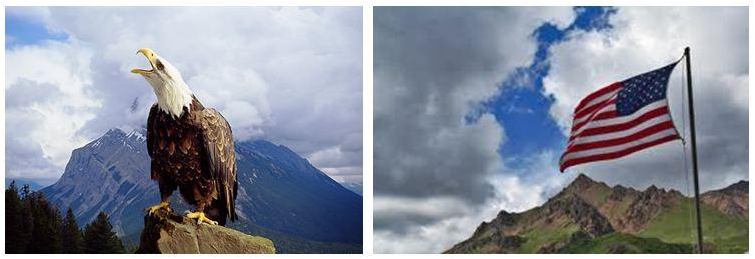 [Speaker Notes: Ended with a strong BND tag line]
Wolsko, Ariceaga, & Seiden (2016)
Results:
Individualizing Condition
V
Liberals
Conservatives
Binding Condition
Liberals
Conservatives
V
Two Theoretical Frameworks
Elaboration Likelihood Model
Moral Foundations Theory
Elaboration Likelihood Model
Elaboration Likelihood Model
The more a person thinks about a message, the more likely the person will be persuaded by the message (Petty & Cacioppo, 1986)
Central Route
More
High = High Elaboration
Persuasion
Message
Cognitive Processing
Less
Low = Low Elaboration
Peripheral Route
[Speaker Notes: Persuasion depends on amount of elaboration (Petty & Cacioppo, 1986)]
Central Route
More
More Likely
High = High Elaboration
Attitude Change
Persuasion
Cognitive Processing
Less
Low = Low Elaboration
Less Likely
Peripheral Route
Two Theoretical Frameworks
Moral Foundations Theory
Elaboration Likelihood 
Model
Source Credibility
[Speaker Notes: Attitudes have a moral basis (Brandt & Wetherell, 2012)

Moral Foundations Theory (Haidt & Graham, 2007; Graham, Haidt, & Nosek, 2009)]
Source Credibility
Qualities that influences attitudes (Ohanian, 1990)
Presumed
General assumptions
Source
Credibility
Reputed
Labels
Surface
First glance
Experienced
First-hand experience
Source Credibility
Logo
Contributes to credibility (Lowry, Wilson, & Haig, 2014) 
Influences attitudes towards source (Childers & Jass, 2002)
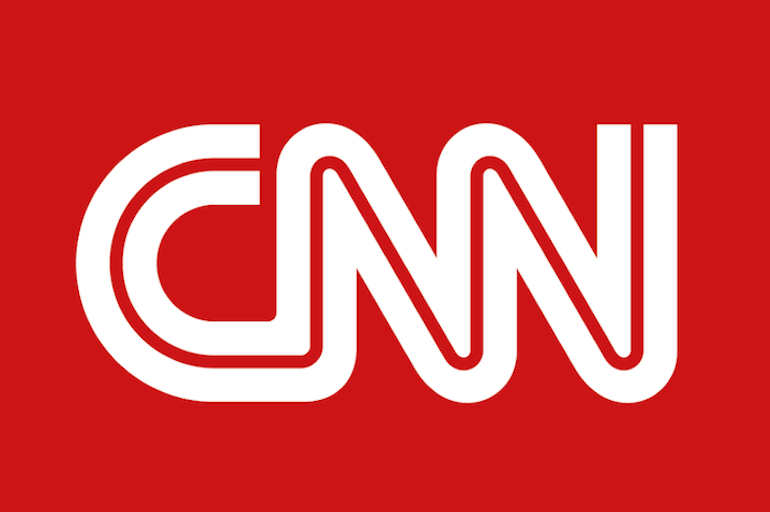 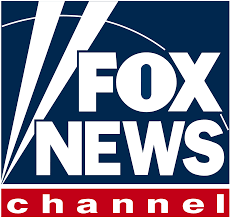 [Speaker Notes: Source Credibility influences perception of message (Clark & Evans, 2014; Tormala, Brinol, & Petty, 2005)]
Purpose
Perceived
Source
Credibility
Moral
Frame
Environmental
Attitudes
Materials and Procedure
EXPERIMENTAL
INTERVENTION
POST-EXPERIMENT
PRE-EXPERIMENT
Environmental Attitudes
Demographics
Persuasive Message
Environmental
 Attitudes
Age
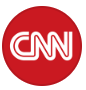 Source Credibility
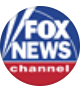 or
Explicit
SDO
 =  .89
Major
Political Ideology
EAI
 =  .62-90
Implicit
Etc.
IAT
 =   .75
IND
IND
BND
BND
News Consumption Habits
[Speaker Notes: Include reliability and validity for measures]
Experimental Design
Political Orientation of Logo
Conservative
Liberal
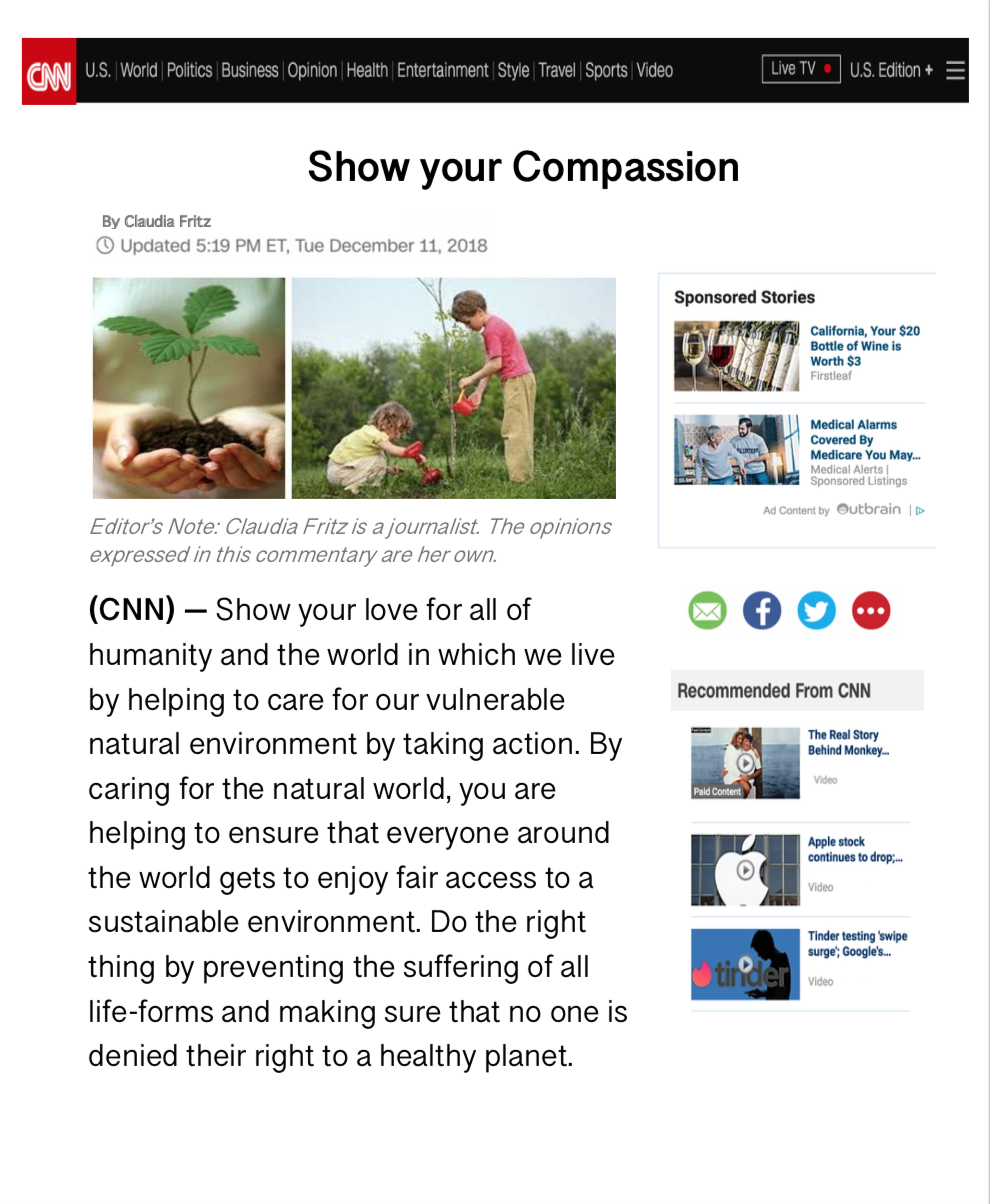 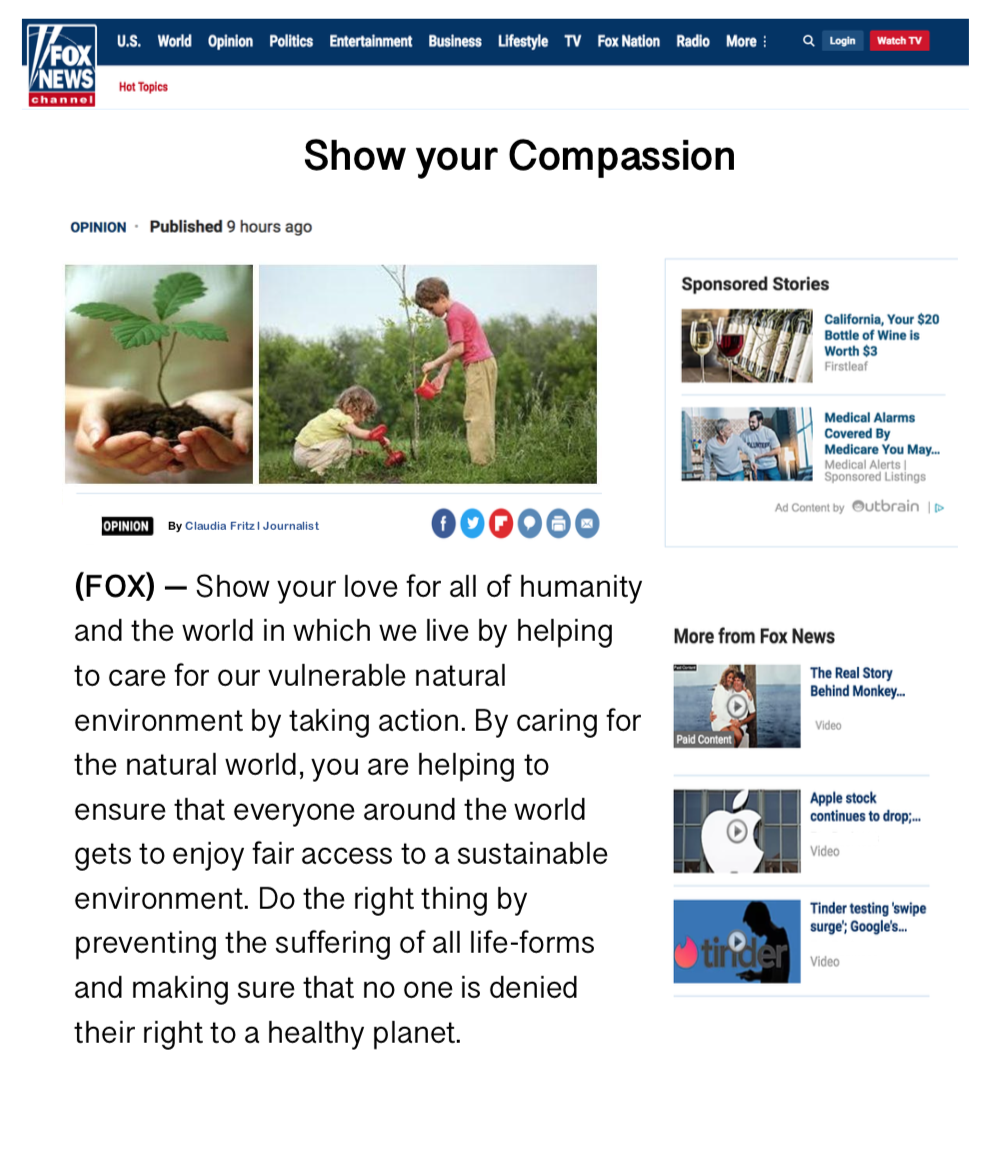 Individualizing
Moral Frame
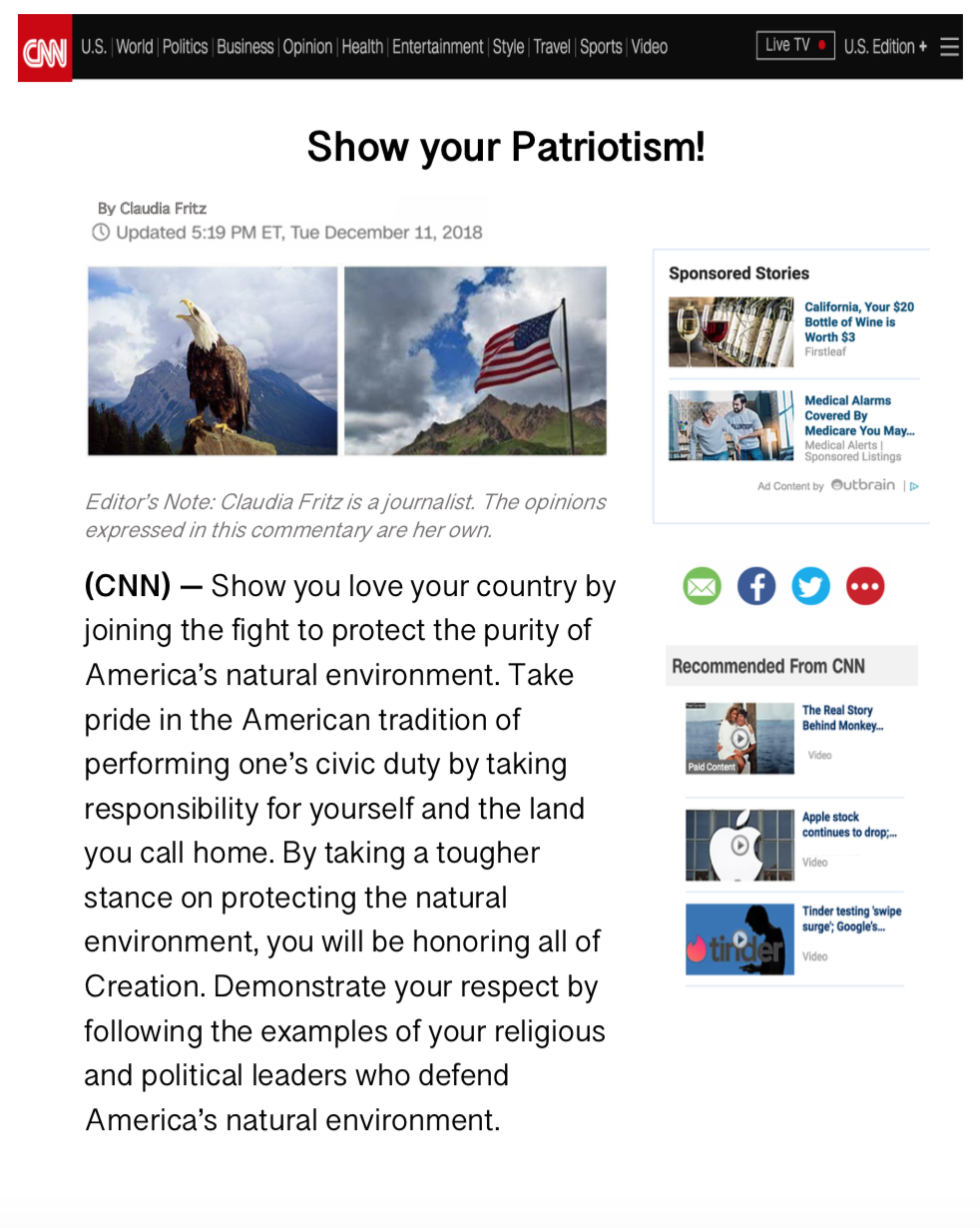 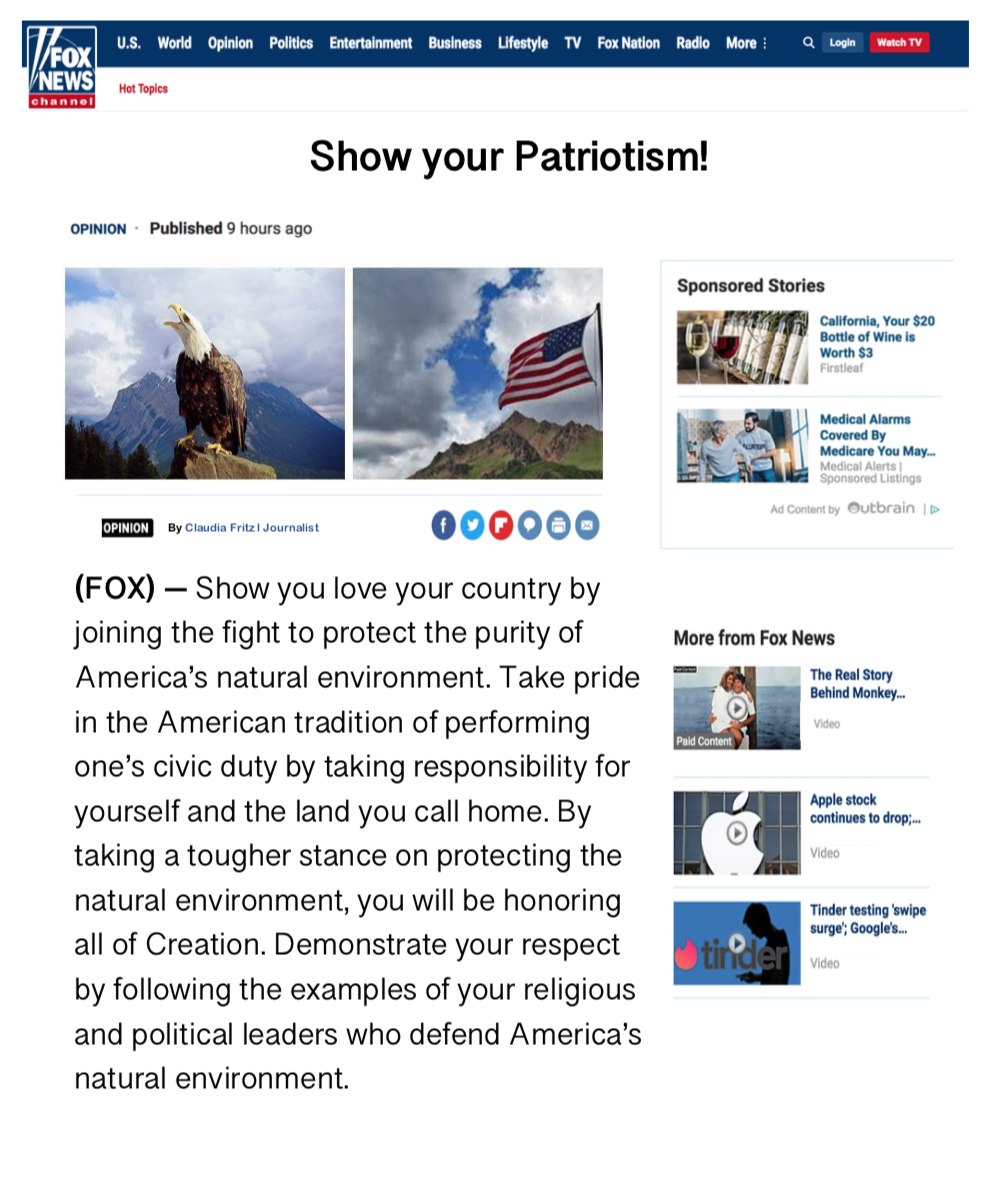 Binding
Experimental Design
Political Orientation of Logo
Conservative
Liberal
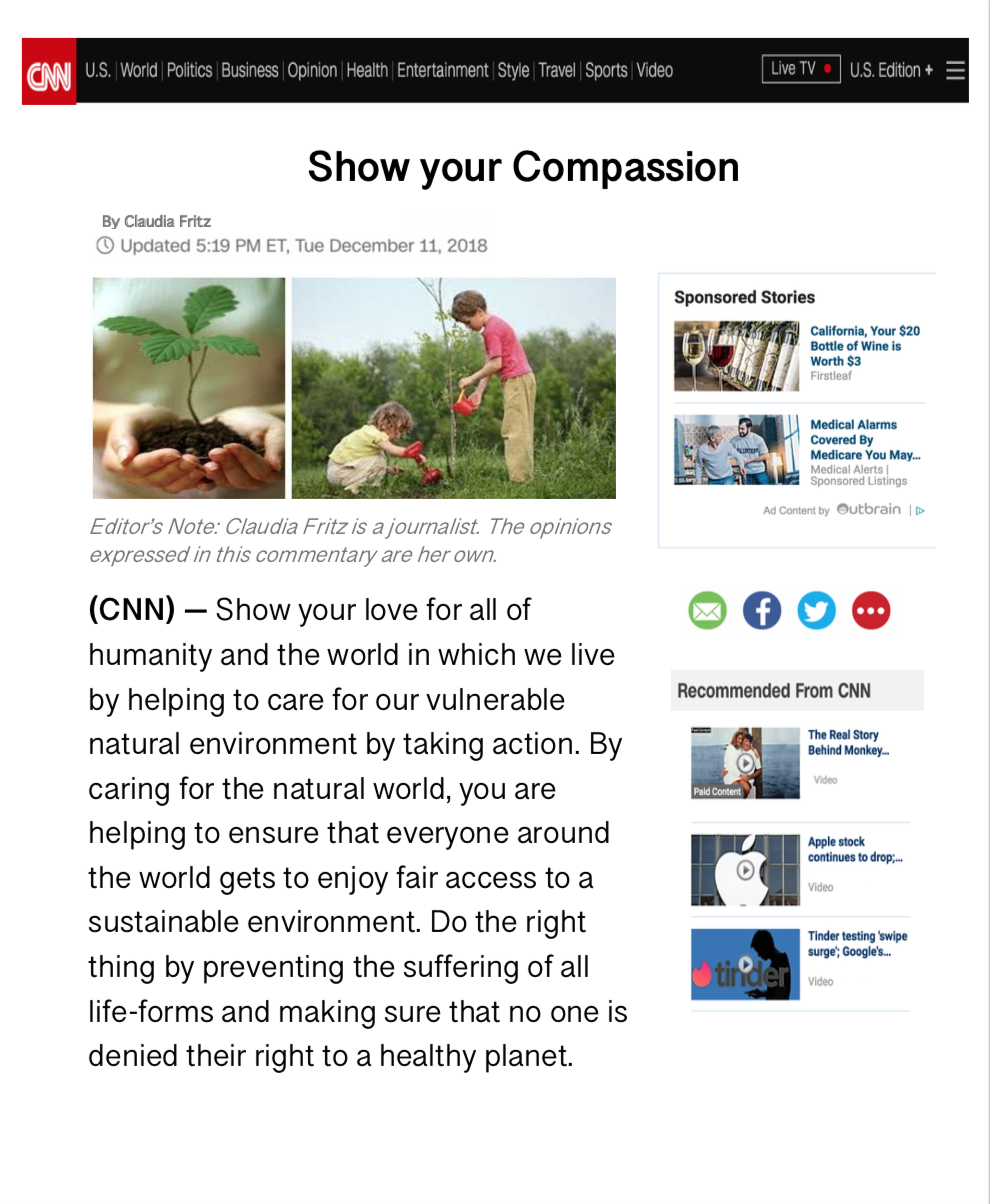 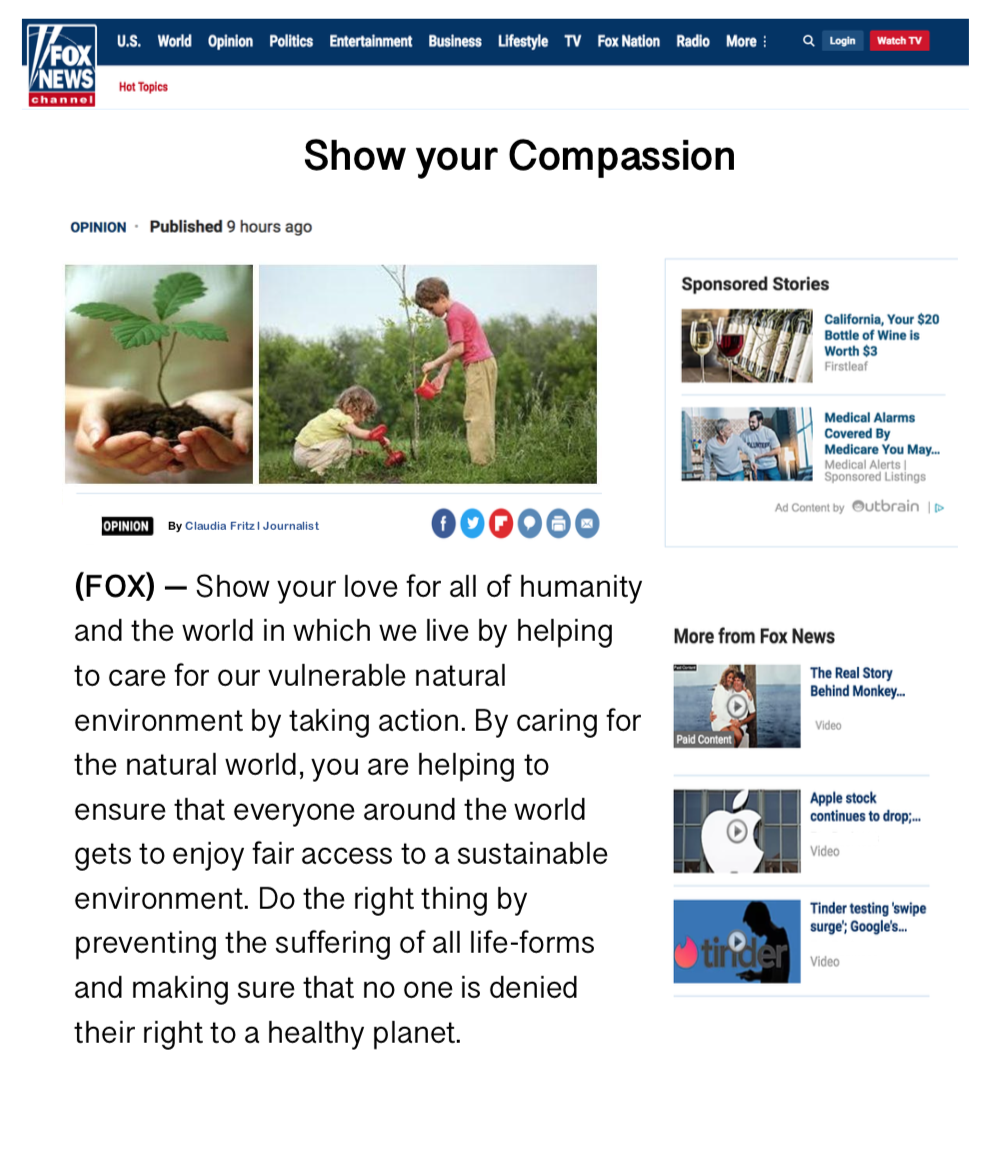 Individualizing
Moral Frame
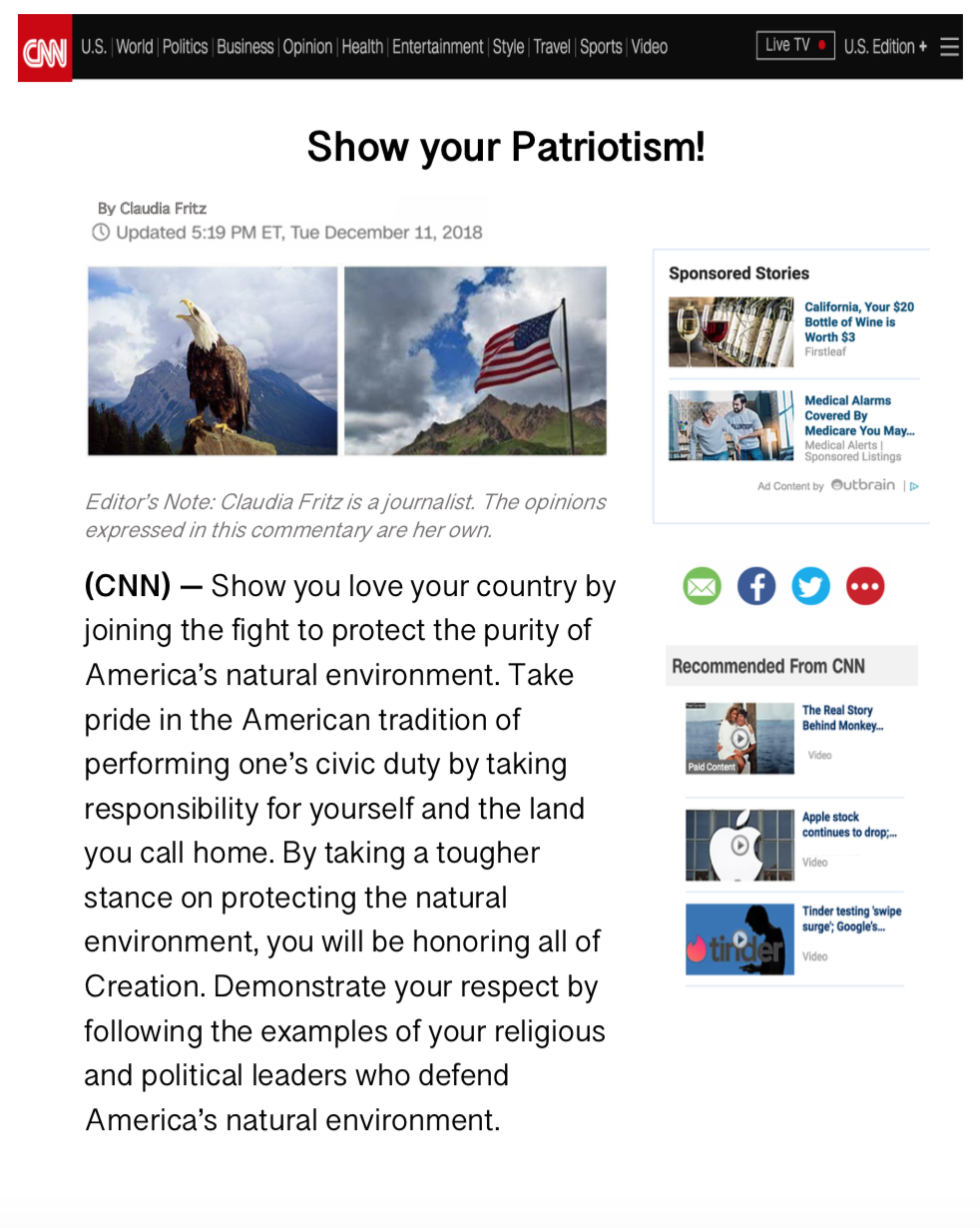 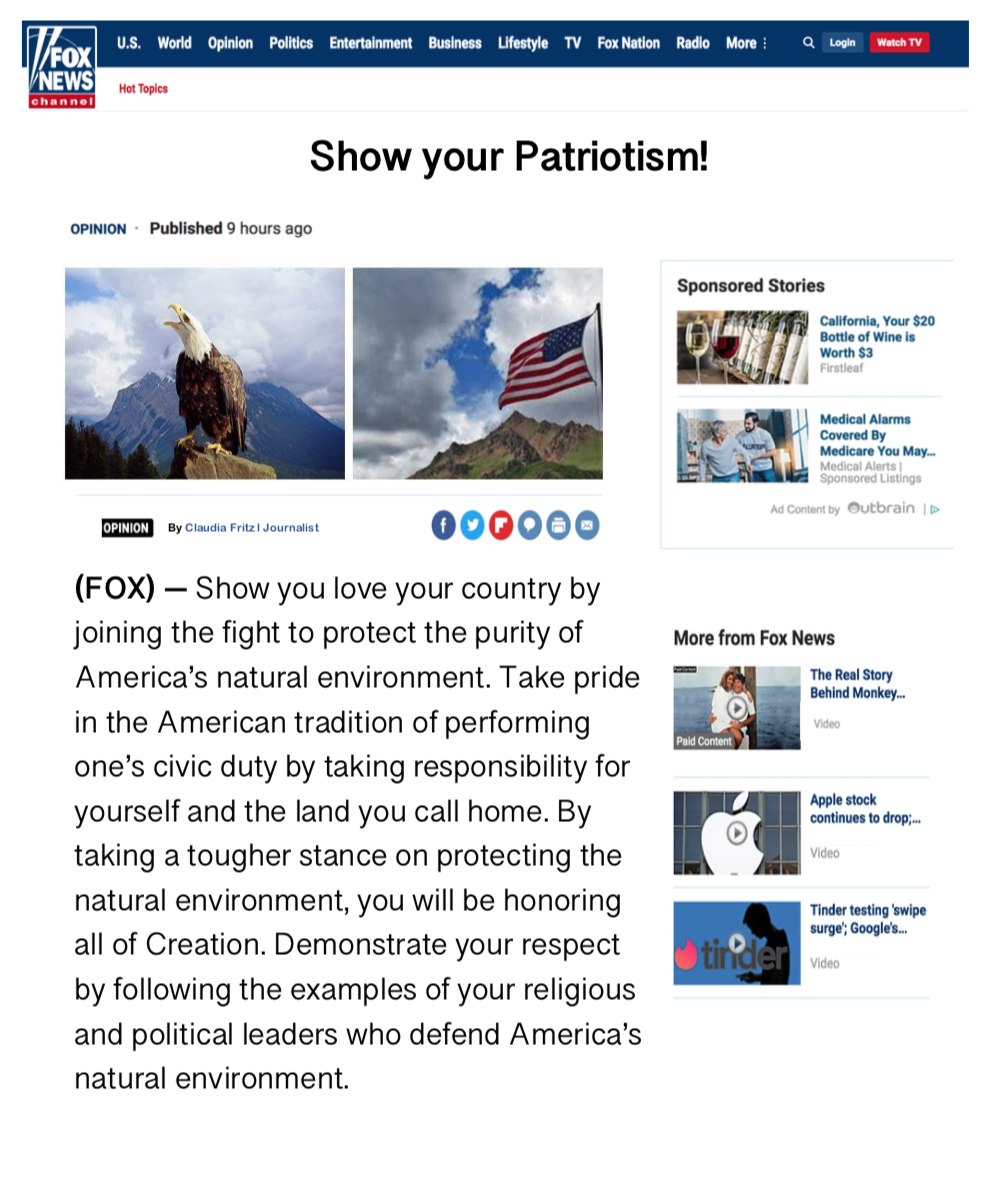 Binding
[Speaker Notes: Idea 3; Use Political Ideology as a covariate]
Experimental Design
Political Orientation of Logo
Conservative
Liberal
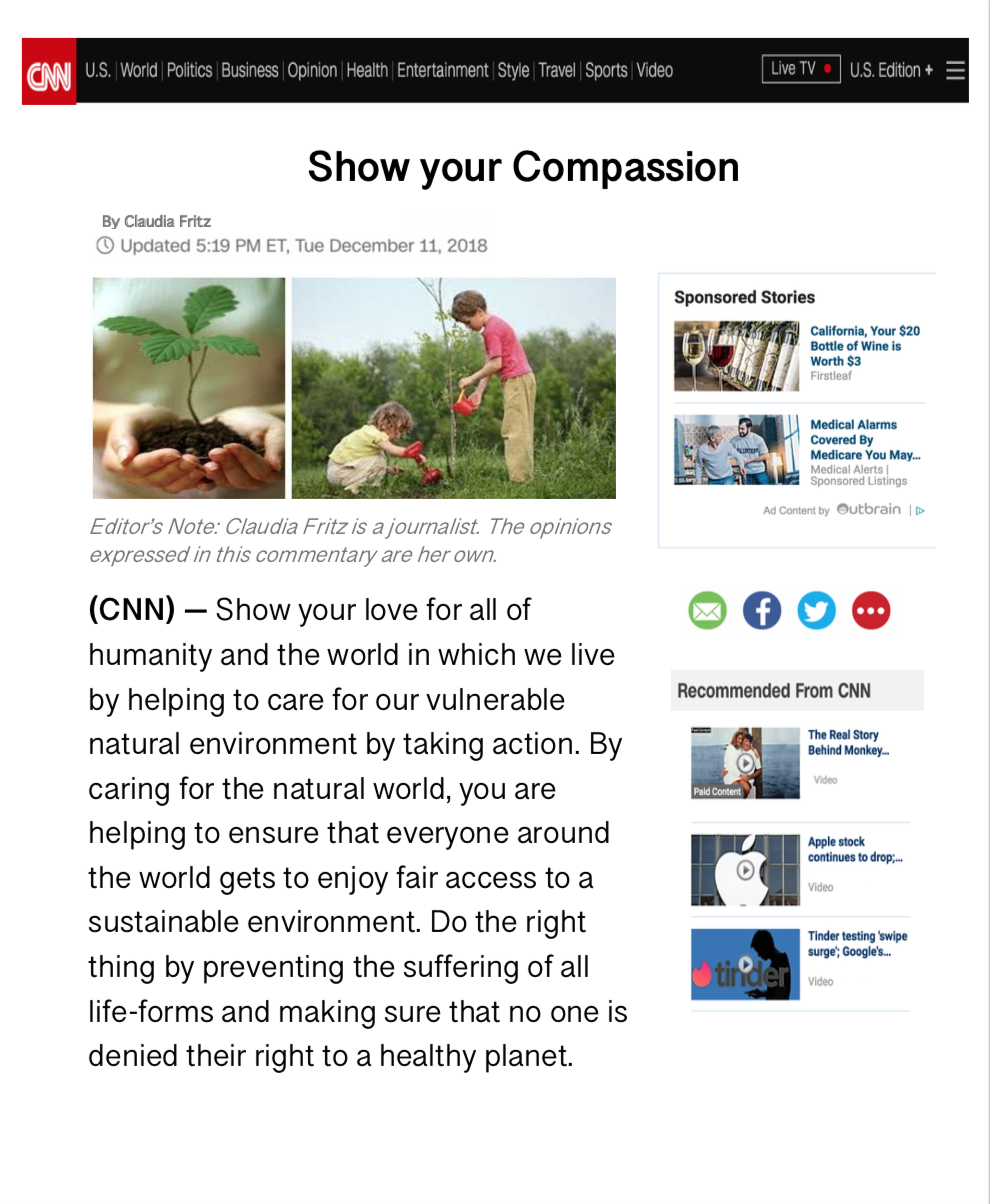 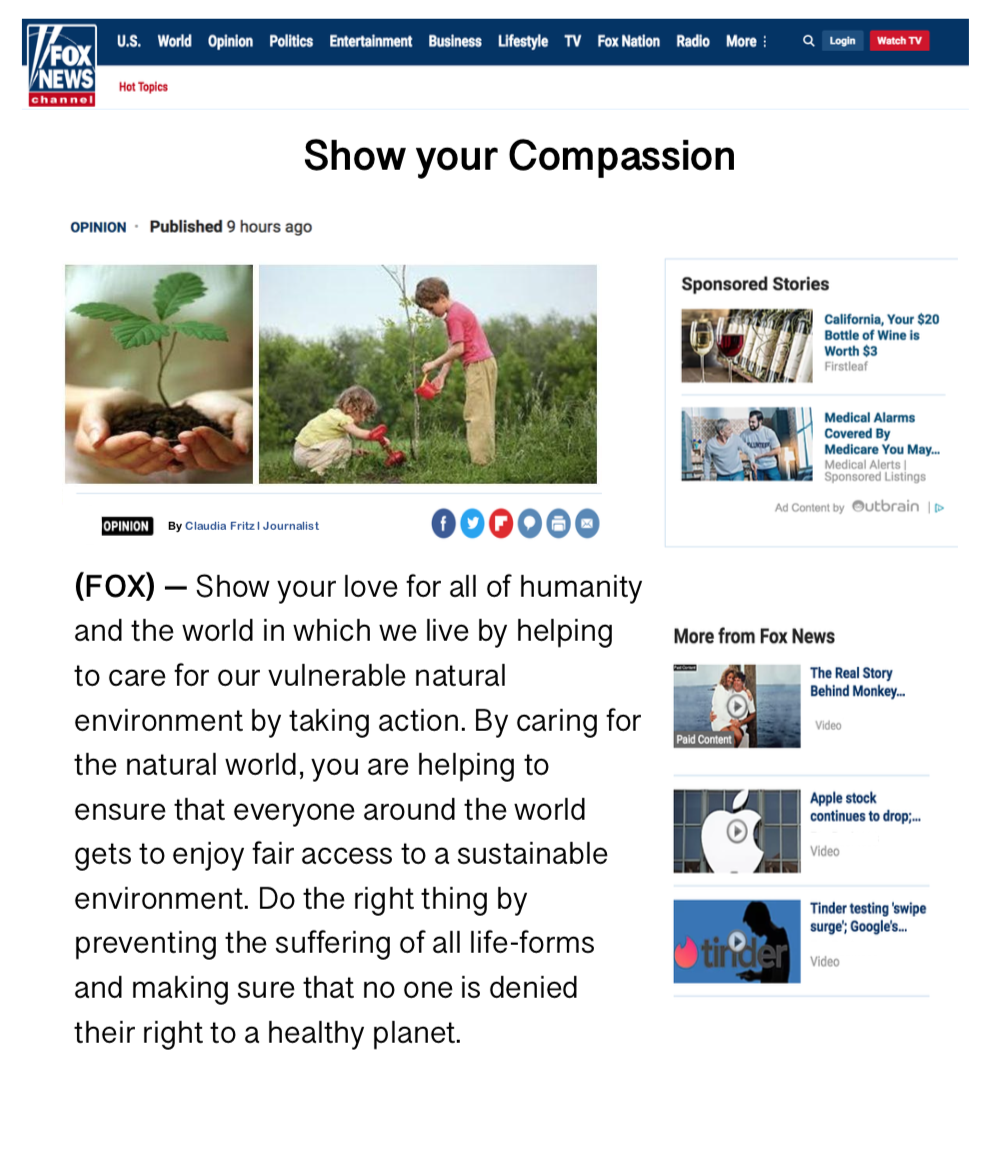 Individualizing
Moral Frame
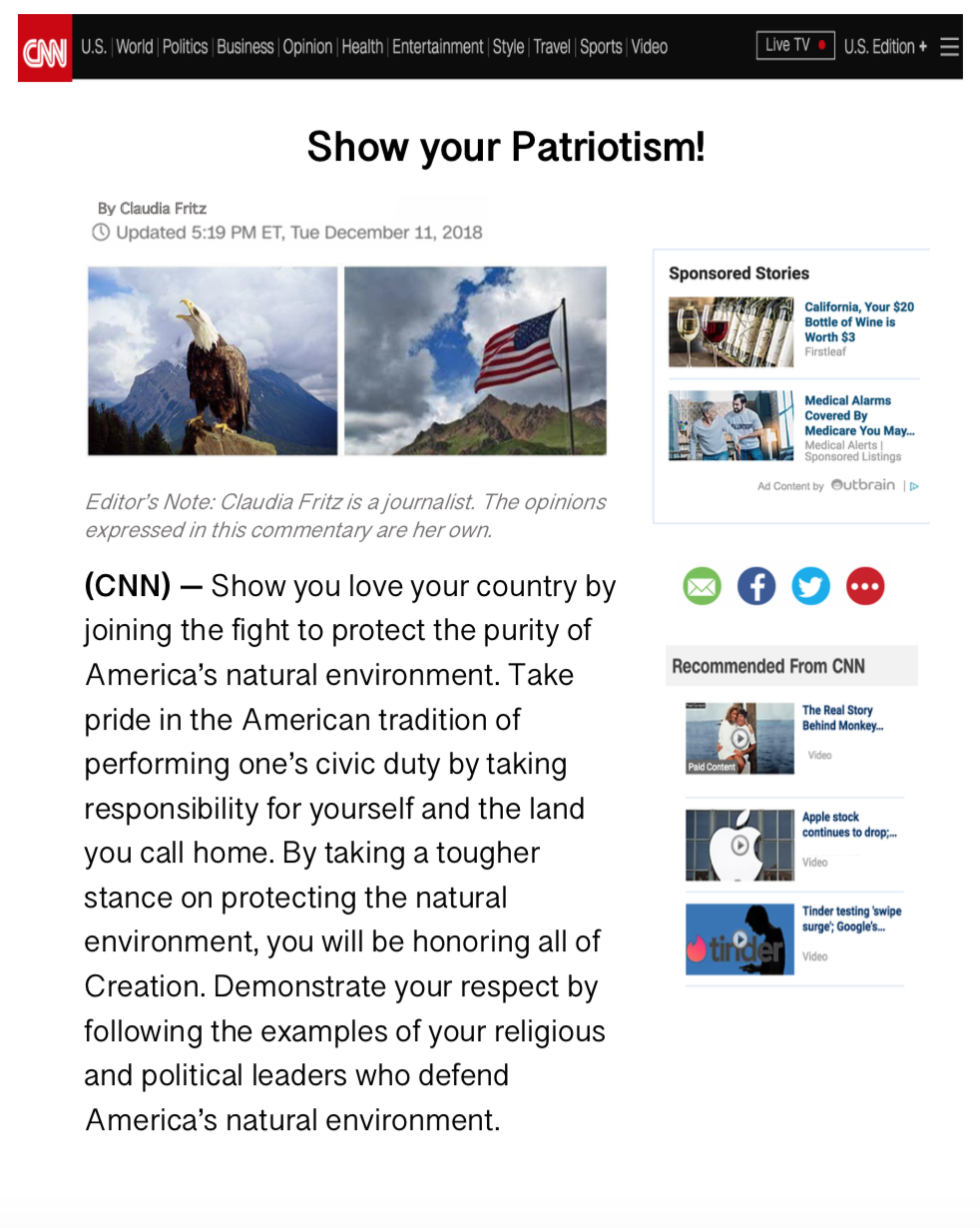 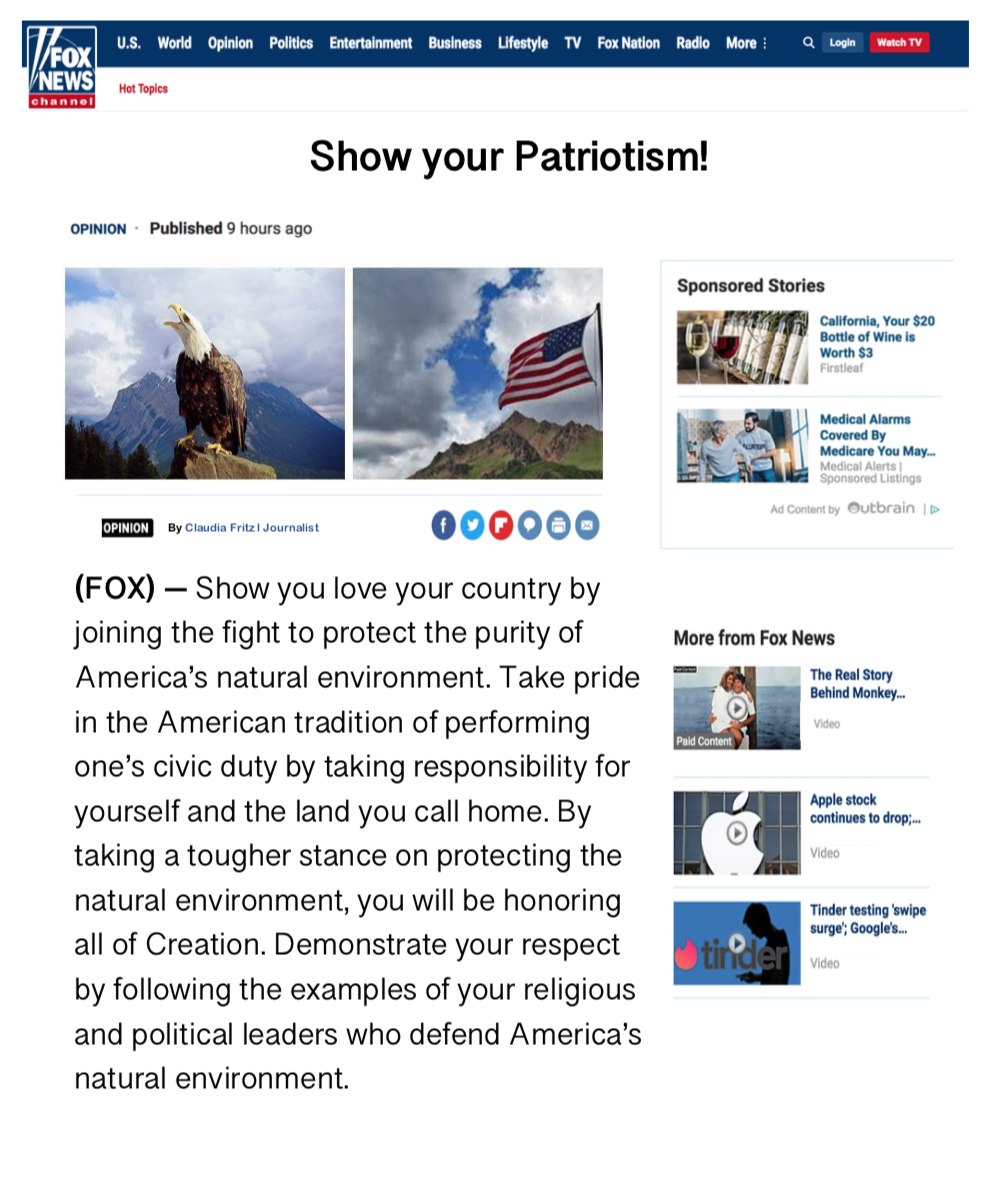 Binding
[Speaker Notes: Idea 3; Use Political Ideology as a covariate]
Experimental Design
Political Orientation of Logo
Conservative
Liberal
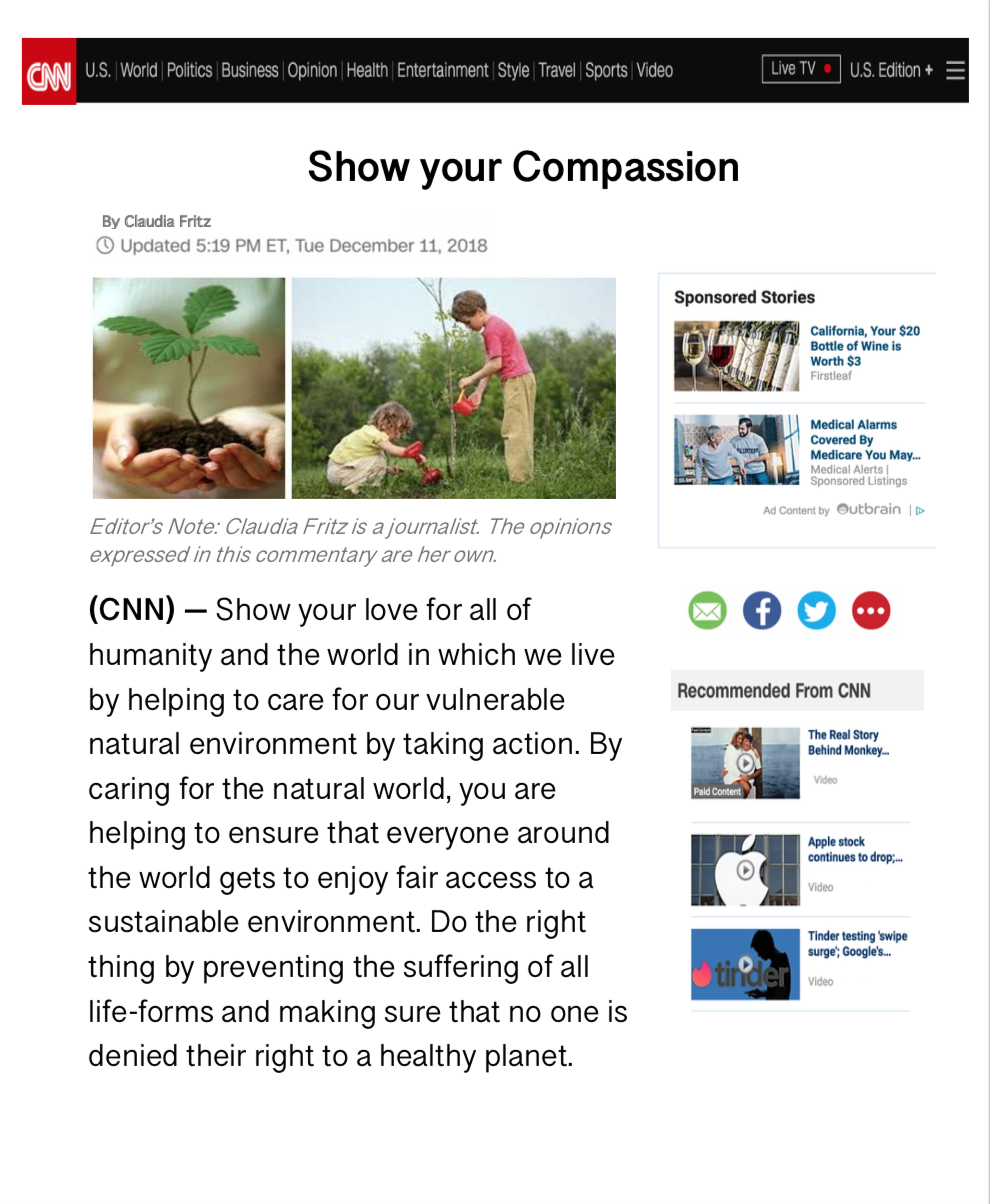 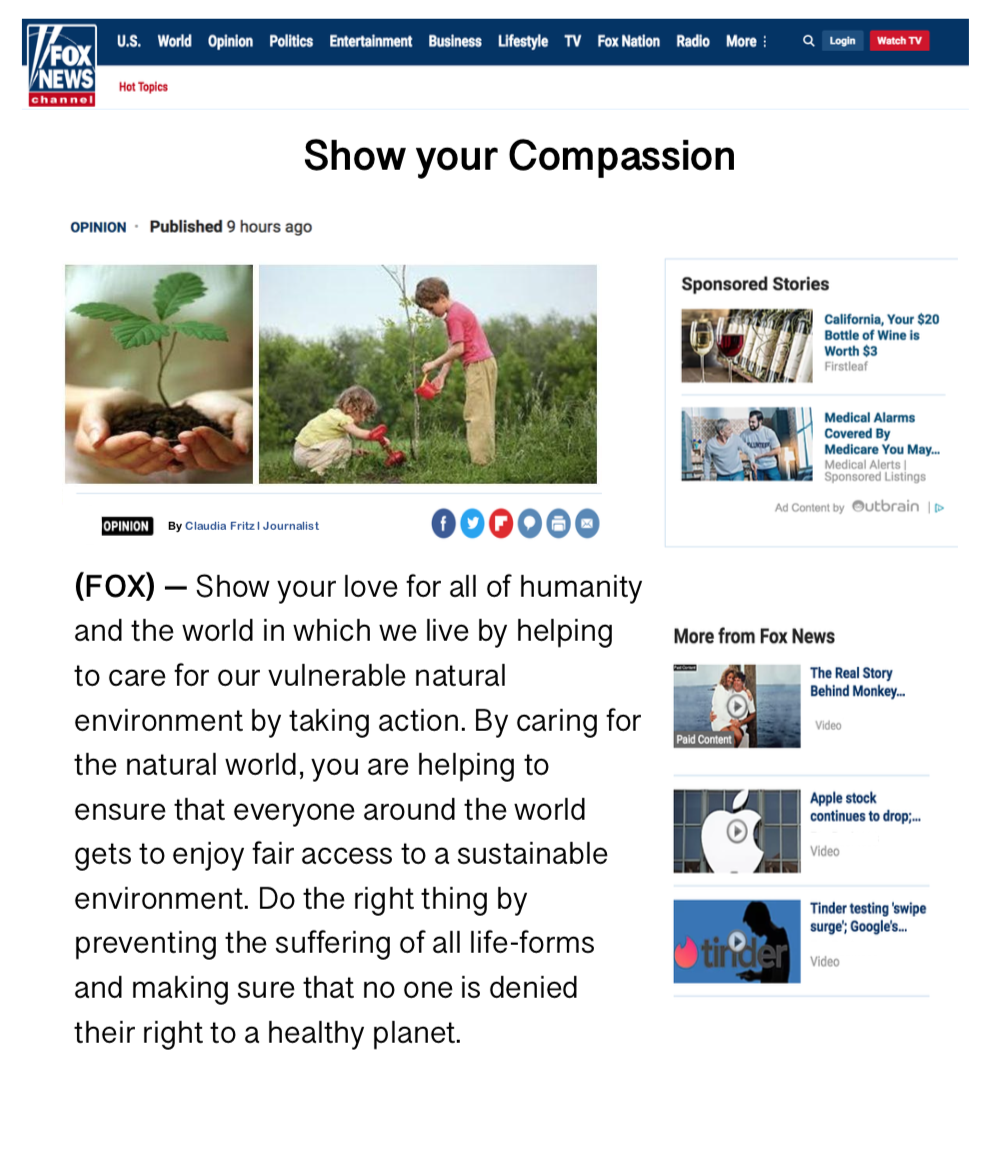 Individualizing
Moral Frame
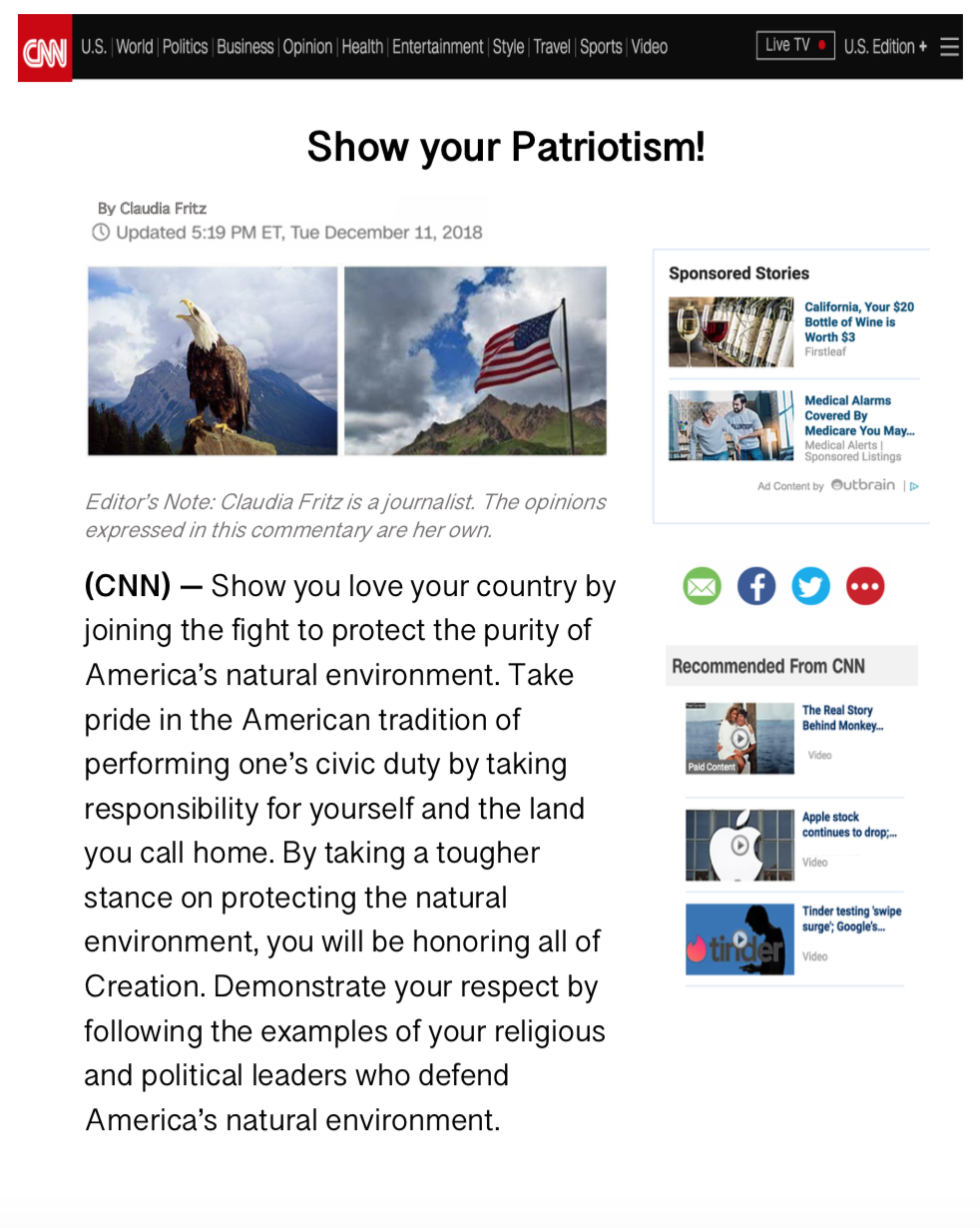 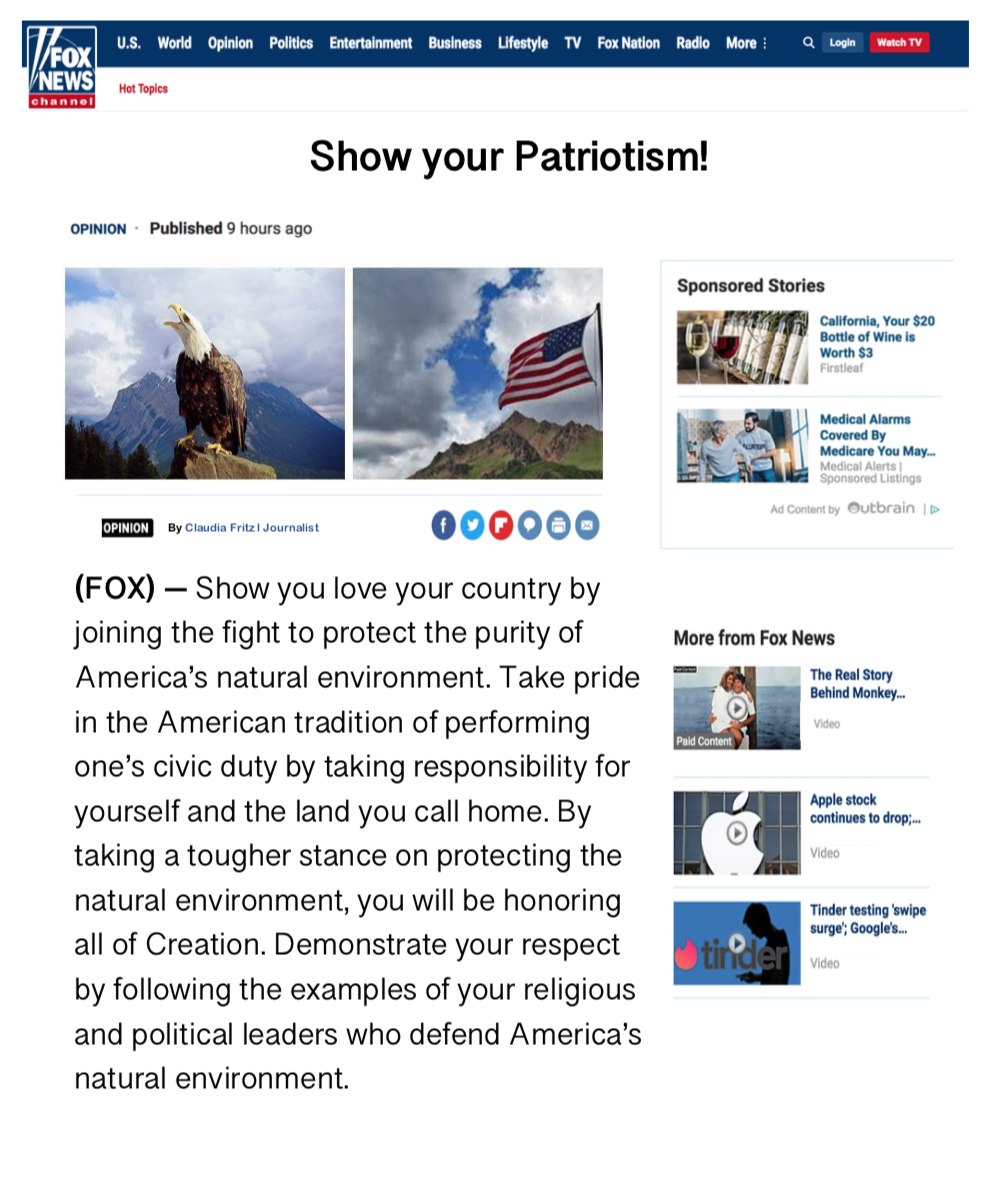 Binding
[Speaker Notes: Idea 3; Use Political Ideology as a covariate]
Experimental Design
Political Orientation of Logo
Conservative
Liberal
Participants
Participants
Conservative
Liberal
Conservative
Liberal
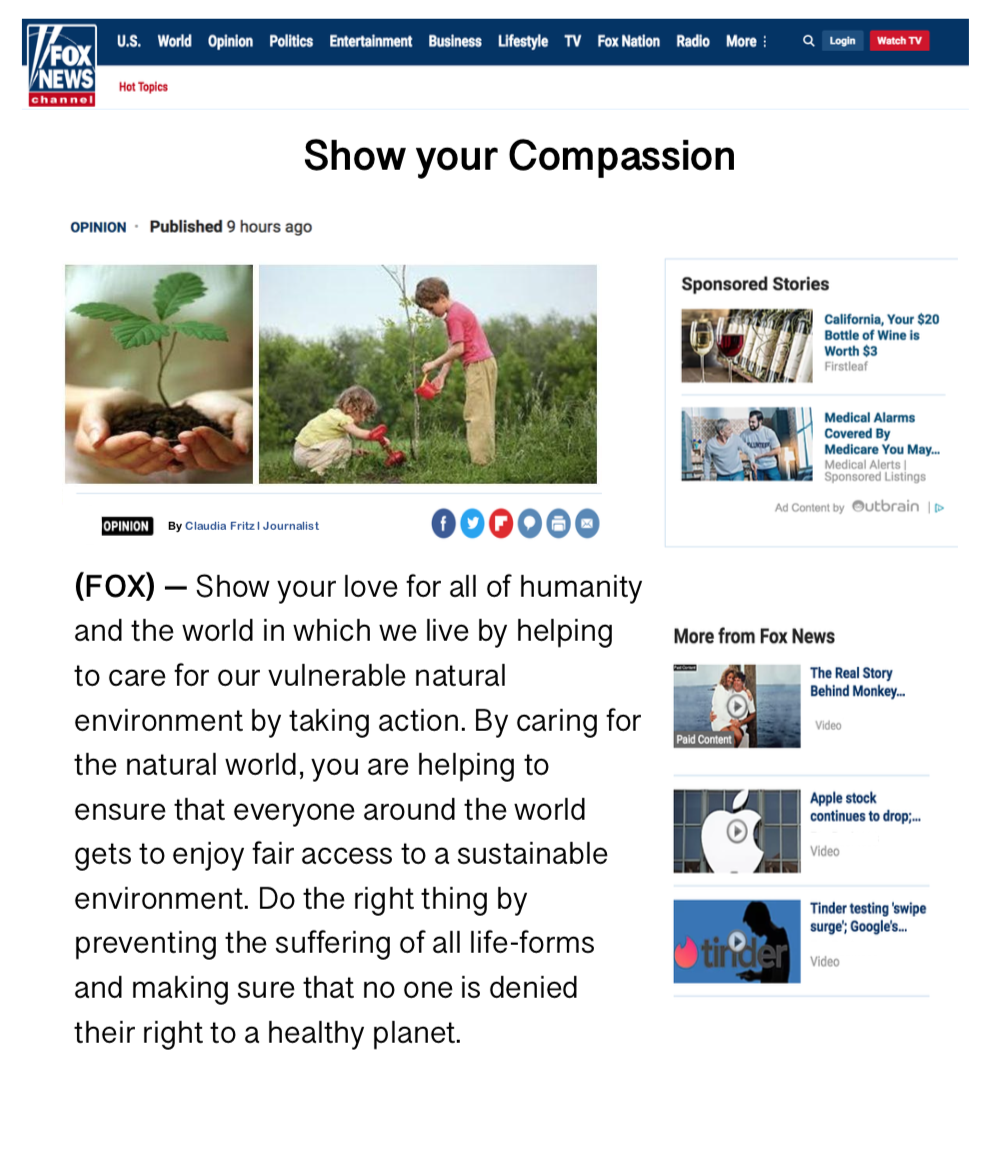 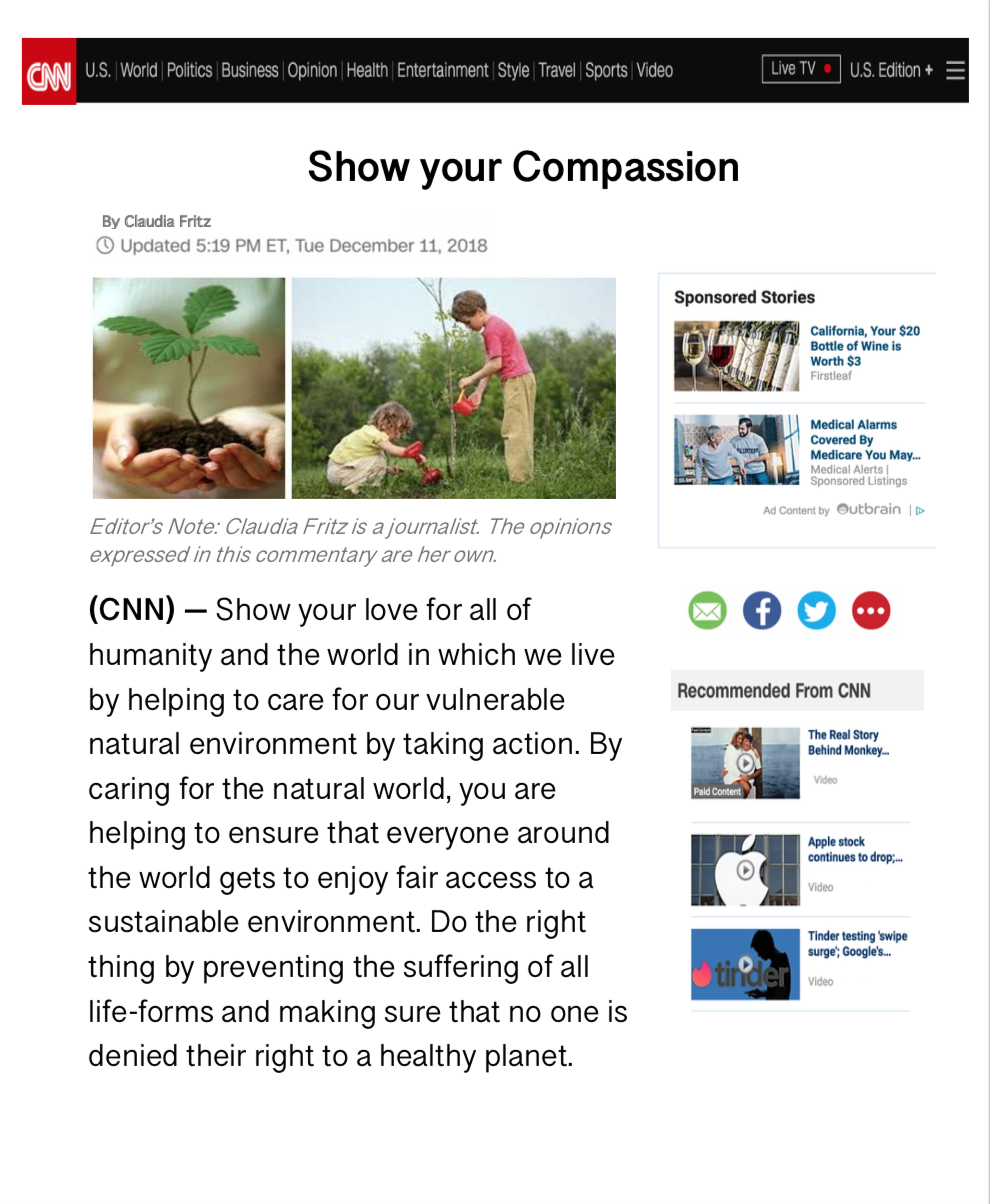 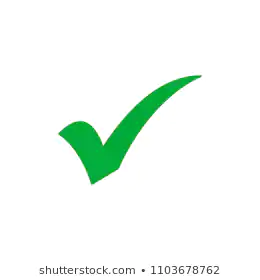 Individualizing
Moral Frame
Participants
Participants
Conservative
Liberal
Conservative
Liberal
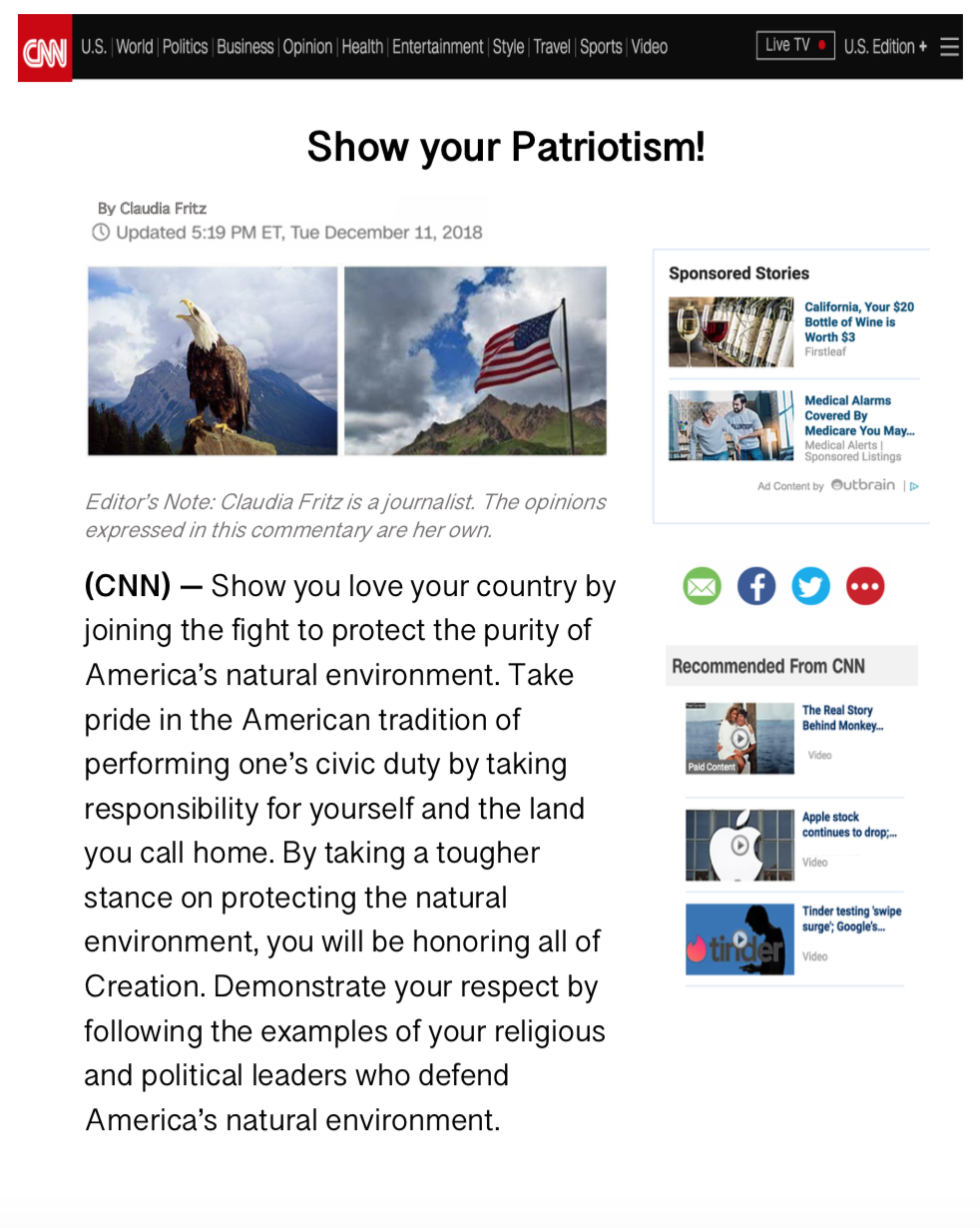 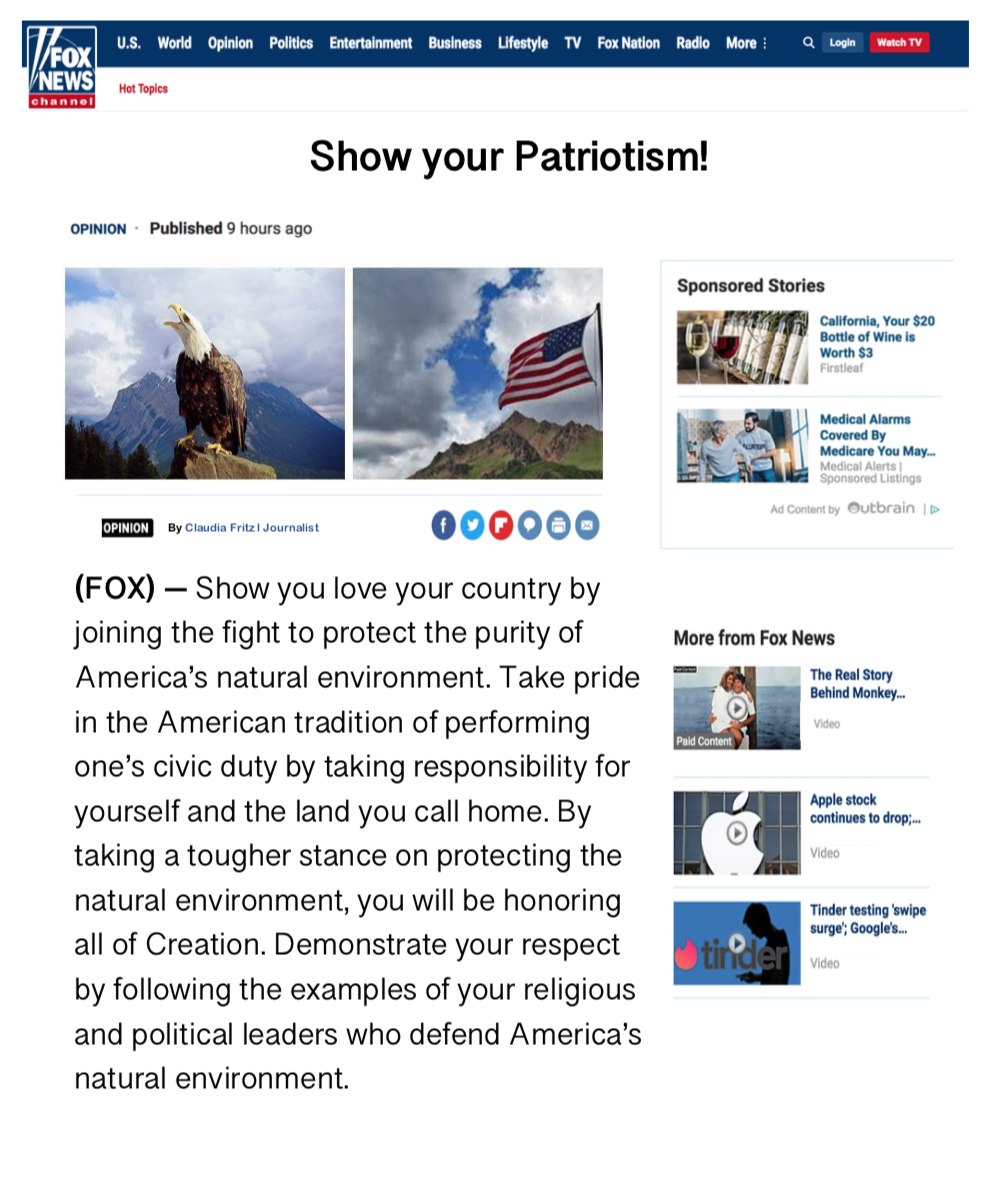 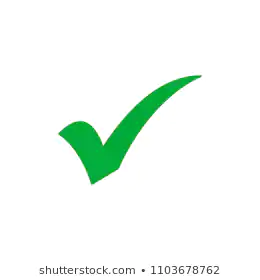 Binding
[Speaker Notes: Idea 3; Use Political Ideology as a covariate]
High
Politically Congruent
Source
Credibility
Moral
Frame
Logo
Low
Politically Incongruent
[Speaker Notes: When the logo and the moral frame are politically congruent with the ideology of the participant, the source will be perceived to have high credibility, than when the logo and moral frame are politically incongruent]
High
Positive Change
Source
Credibility
Attitude Change
Pos. or Neg. Change
Low
IND
FOX
Liberals
BND
Negative Attitude Change
[Speaker Notes: When perceived source credibility is high, we expect greater, more positive attitude change toward the environment, BUT WE DO NOT KNOW how low source credibility will influence attitude change. 

For liberals, when both the logo and the moral frame are politically incongruent, it could produce negative attitude change. And when just the logo is political incongruent but not the moral frame, it could also produce negative attitude change or no change at all. 

For conservatives, when both the logo and the moral frame are politically incongruent, it would produce negative attitude change. And when just the logo is political incongruent but not the moral frame, it could also produce negative attitude change or no change at all.

If there is a negative attitude change, then we would know that the source credibility is more powerful than the moral frame.
But if it’s the case that there is a positive attitude change, then we would know that the moral frame is more powerful than source credibility. 

This is the first study in cognitive-political psychology, bc no one has viewed political attitude change as a function of moral foundations AND perceived source credibility.]
High
Positive Change
Source
Credibility
Attitude Change
Pos. or Neg. Change
Low
IND
FOX
Liberals
BND
Negative Attitude Change
[Speaker Notes: When perceived source credibility is high, we expect greater, more positive attitude change toward the environment, BUT WE DO NOT KNOW how low source credibility will influence attitude change. 

For liberals, when both the logo and the moral frame are politically incongruent, it could produce negative attitude change. And when just the logo is political incongruent but not the moral frame, it could also produce negative attitude change or no change at all. 

For conservatives, when both the logo and the moral frame are politically incongruent, it would produce negative attitude change. And when just the logo is political incongruent but not the moral frame, it could also produce negative attitude change or no change at all.

If there is a negative attitude change, then we would know that the source credibility is more powerful than the moral frame.
But if it’s the case that there is a positive attitude change, then we would know that the moral frame is more powerful than source credibility. 

This is the first study in cognitive-political psychology, bc no one has viewed political attitude change as a function of moral foundations AND perceived source credibility.]
High
Positive Change
Source
Credibility
Attitude Change
Pos. or Neg. Change
Low
IND
FOX
Liberals
BND
Negative Attitude Change
IND
CNN
Conservatives
BND
[Speaker Notes: When perceived source credibility is high, we expect greater, more positive attitude change toward the environment, BUT WE DO NOT KNOW how low source credibility will influence attitude change. 

For liberals, when both the logo and the moral frame are politically incongruent, it could produce negative attitude change. And when just the logo is political incongruent but not the moral frame, it could also produce negative attitude change or no change at all. 

For conservatives, when both the logo and the moral frame are politically incongruent, it would produce negative attitude change. And when just the logo is political incongruent but not the moral frame, it could also produce negative attitude change or no change at all.

If there is a negative attitude change, then we would know that the source credibility is more powerful than the moral frame.
But if it’s the case that there is a positive attitude change, then we would know that the moral frame is more powerful than source credibility. 

This is the first study in cognitive-political psychology, bc no one has viewed political attitude change as a function of moral foundations AND perceived source credibility.]
High
Positive Change
Source
Credibility
Attitude Change
Pos. or Neg. Change
Low
IND
FOX
Liberals
BND
Negative Attitude Change
IND
CNN
Conservatives
BND
[Speaker Notes: When perceived source credibility is high, we expect greater, more positive attitude change toward the environment, BUT WE DO NOT KNOW how low source credibility will influence attitude change. 

For liberals, when both the logo and the moral frame are politically incongruent, it could produce negative attitude change. And when just the logo is political incongruent but not the moral frame, it could also produce negative attitude change or no change at all. 

For conservatives, when both the logo and the moral frame are politically incongruent, it would produce negative attitude change. And when just the logo is political incongruent but not the moral frame, it could also produce negative attitude change or no change at all.

If there is a negative attitude change, then we would know that the source credibility is more powerful than the moral frame.
But if it’s the case that there is a positive attitude change, then we would know that the moral frame is more powerful than source credibility. 

This is the first study in cognitive-political psychology, bc no one has viewed political attitude change as a function of moral foundations AND perceived source credibility.]
Negative Attitude Change
Source Credibility
Moral Frame
Moral Frame
Source Credibility
Positive Attitude Change
Hypotheses
Individualizing message embedded in CNN context will produce greater attitude change for liberals than for conservatives. 
Individualizing message embedded in FOX context will produce greater attitude change for conservatives than for liberals. 
Binding message embedded in CNN will produce greater, positive attitude change for liberals than for conservatives. 
Binding message embedded in FOX will produce greater, positive attitude change for conservatives than for liberals. 
High perceived source credibility will produce greater attitude change, when logo and moral frame are politically congruent with participants’ political ideology
References
Albarracin, D., & Shavitt, S. (2018). Attitudes and attitude change. Annual Review of Psychology, 69, 299-327. 
Childers, T. L., & Jass, J. (2002). All dressed up with something to say: Effects of typeface semantic associations on brand perceptions and consumer memory. Journal of Consumer Psychology, 12(2), 93-106. 
Clifford, S., & Jerit, J. (2013). How words do the work of politics: Moral foundations theory and the debate over stem cell research. The Journal of Politics, 75(3), 659-671.
Graham, J., Haidt, J., & Nosek, B. A. (2009). Liberals and conservatives rely on different sets of moral foundations. Journal of Personality and Social Psychology, 96(5), 1029. 
Feinberg, M., & Willer, R. (2012). The moral roots of environmental attitudes. Psychological science, 24(1), 56-62.
Feinberg, M., & Willer, R. (2015). From gulf to bridge: when do moral arguments facilitate political influence?. Personality and Social Psychology Bulletin, 41(12), 1665-1681.
Ho, A. K., Sidanius, J., Kteily, N., Sheehy-Skeffington, J., Pratto, F., Henkel, K. E., ... & Stewart, A. L. (2015). The nature of social dominance orientation: Theorizing and measuring preferences for intergroup inequality using the new SDO7 scale. Journal of Personality and Social Psychology, 109(6), 1003. 
Milfont, T. L., & Duckitt, J. (2010). The environmental attitudes inventory: A valid and reliable measure to assess the structure of environmental attitudes. Journal of Environmental Psychology, 30(1), 80-94. 
Ohanian, R. (1990). Construction and validation of a scale to measure celebrity endorsers' perceived expertise, trustworthiness, and attractiveness. Journal of advertising, 19(3), 39-52.
Petty, R. E., & Cacioppo, J. T. (1986). The elaboration likelihood model of persuasion. In Communication and Persuasion (pp. 1-24). Springer, New York, NY. 
Wolsko, C., Ariceaga, H., & Seiden, J. (2016). Red, white, and blue enough to be green: Effects of moral framing on climate change attitudes and conservation behaviors. Journal of Experimental Social Psychology, 65, 7-19.